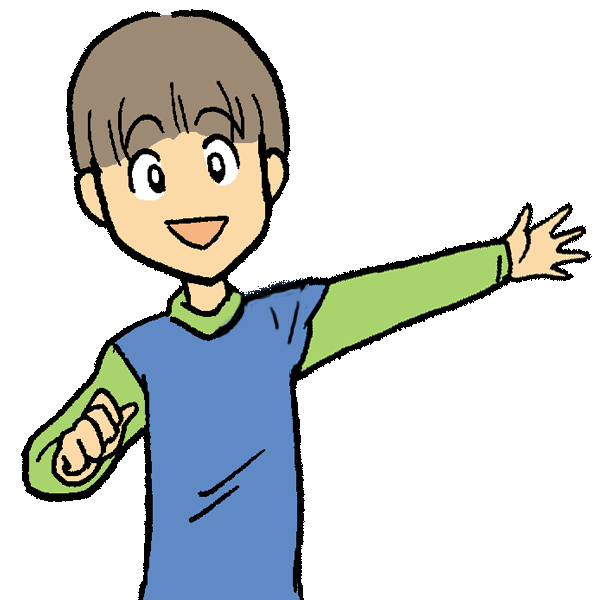 けんしん内科健診です。
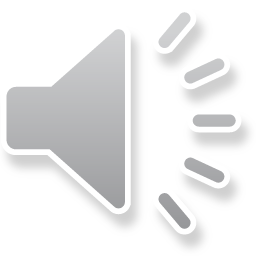 説明をよく聞いて正しく受けよう。
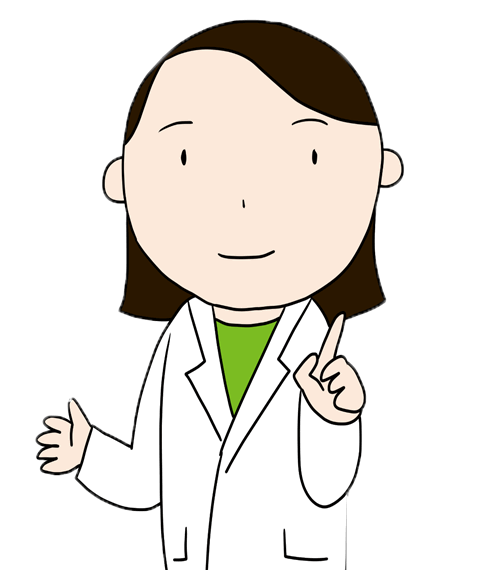 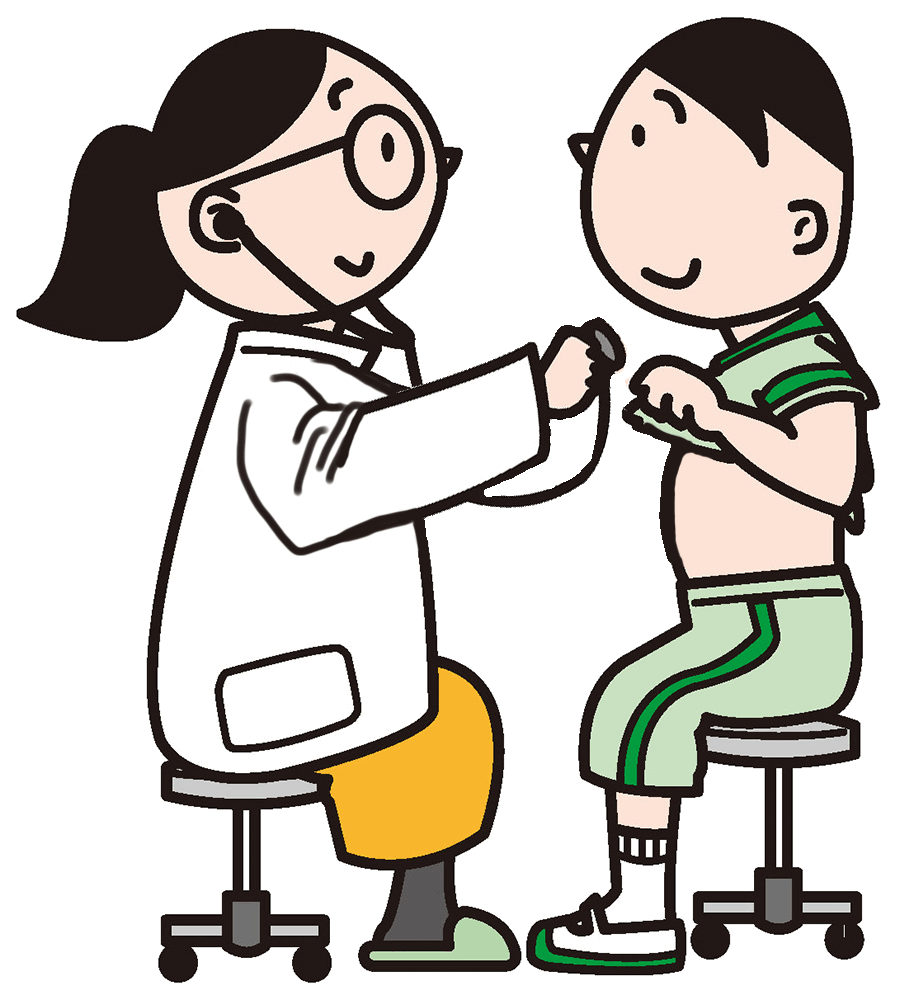 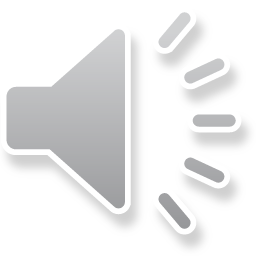 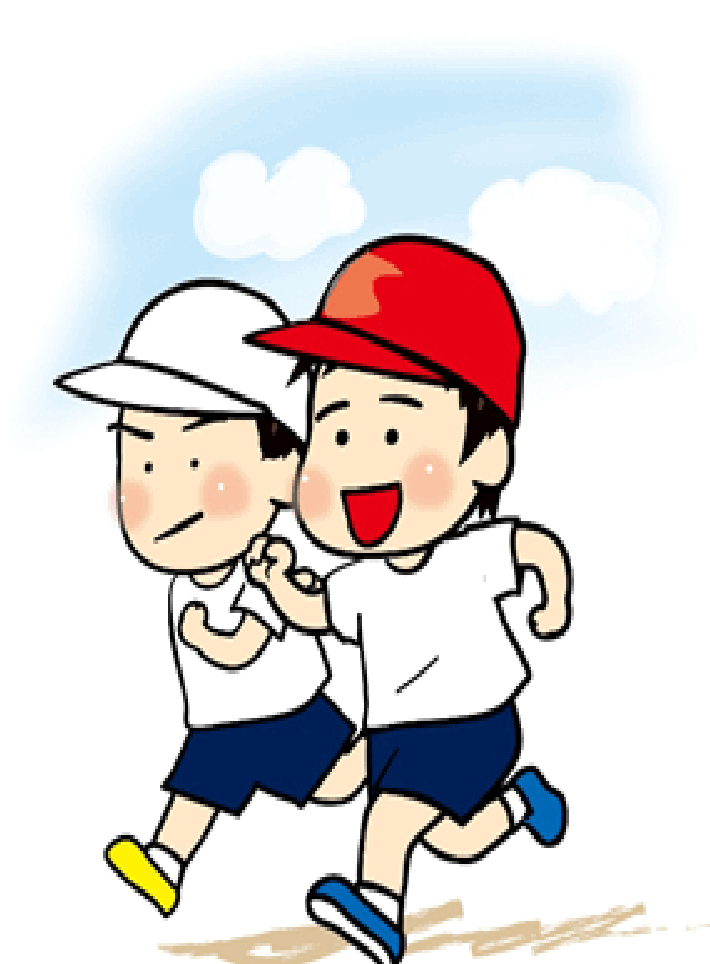 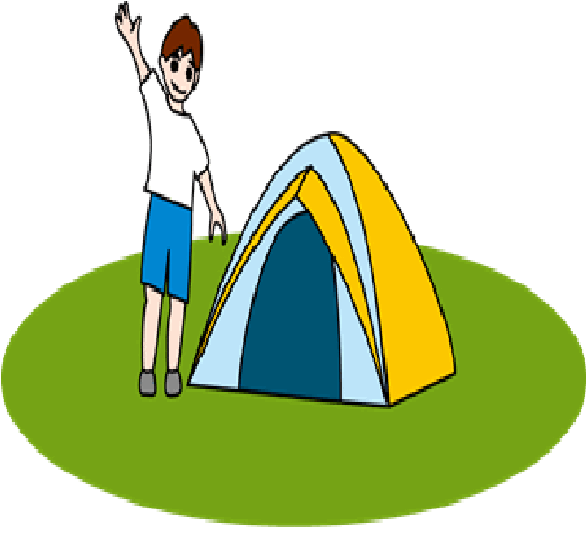 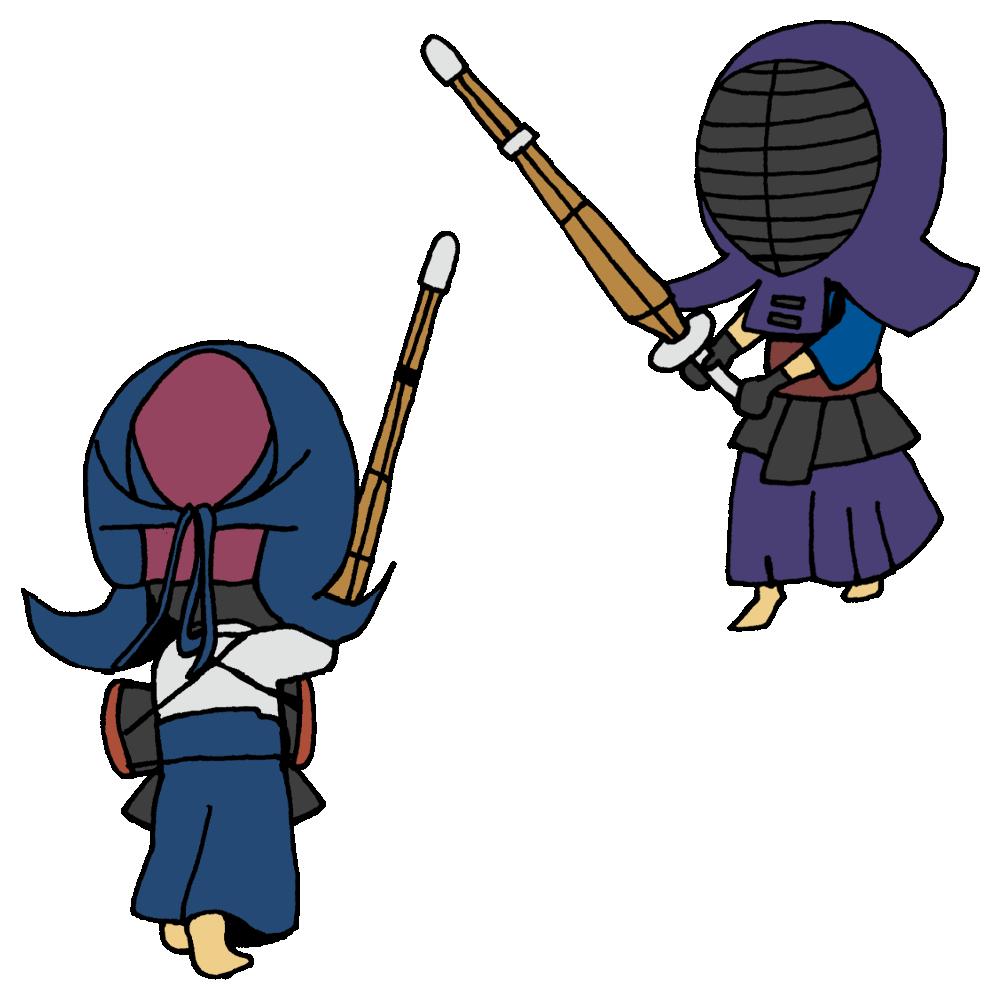 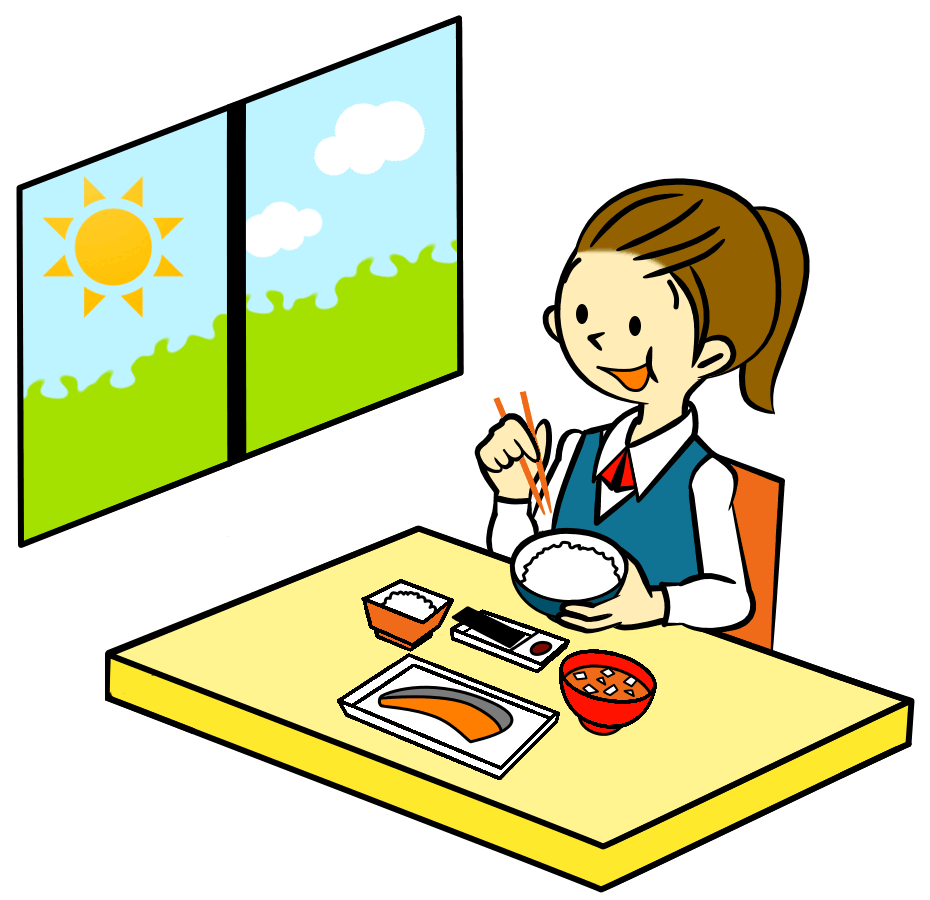 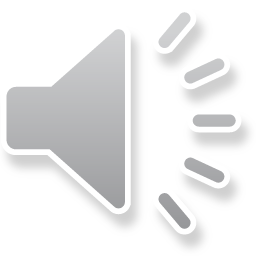 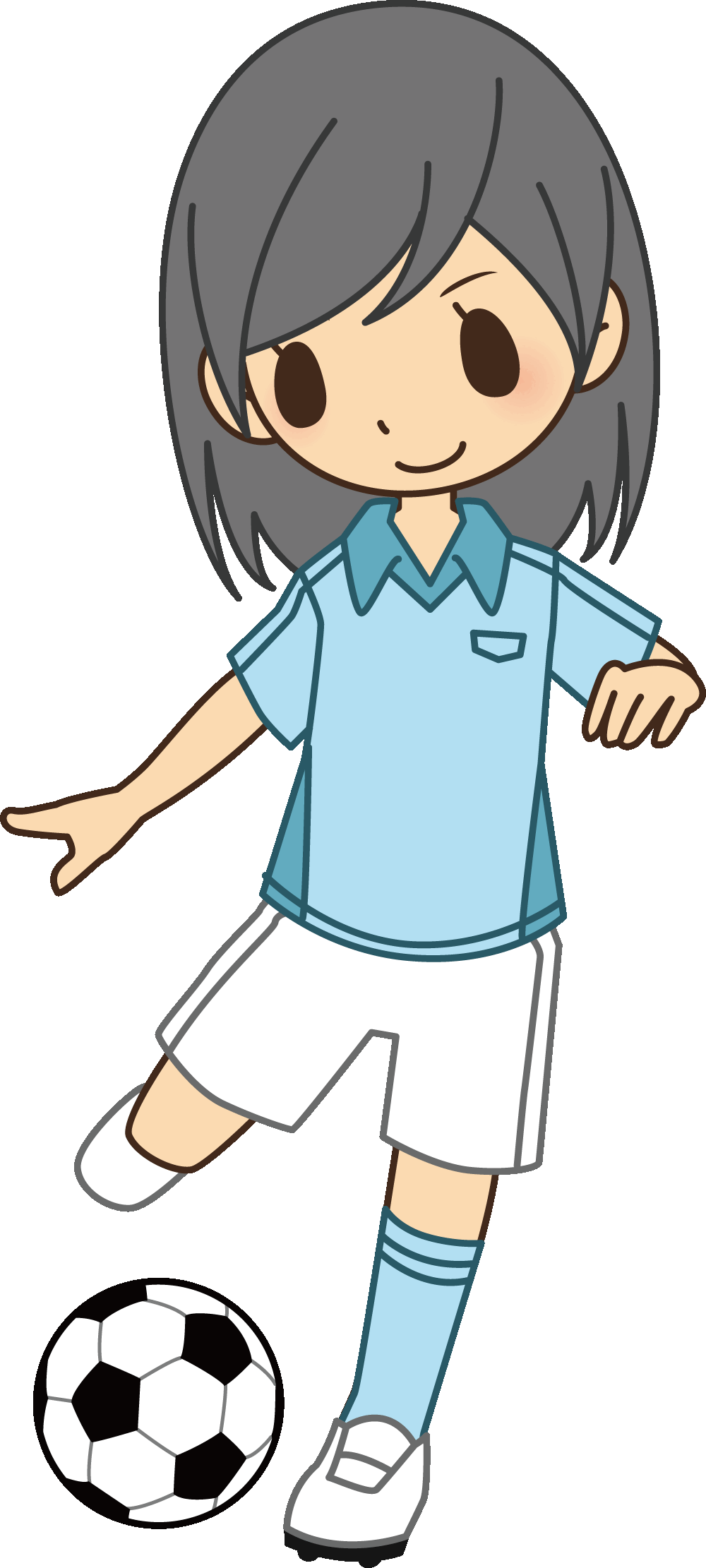 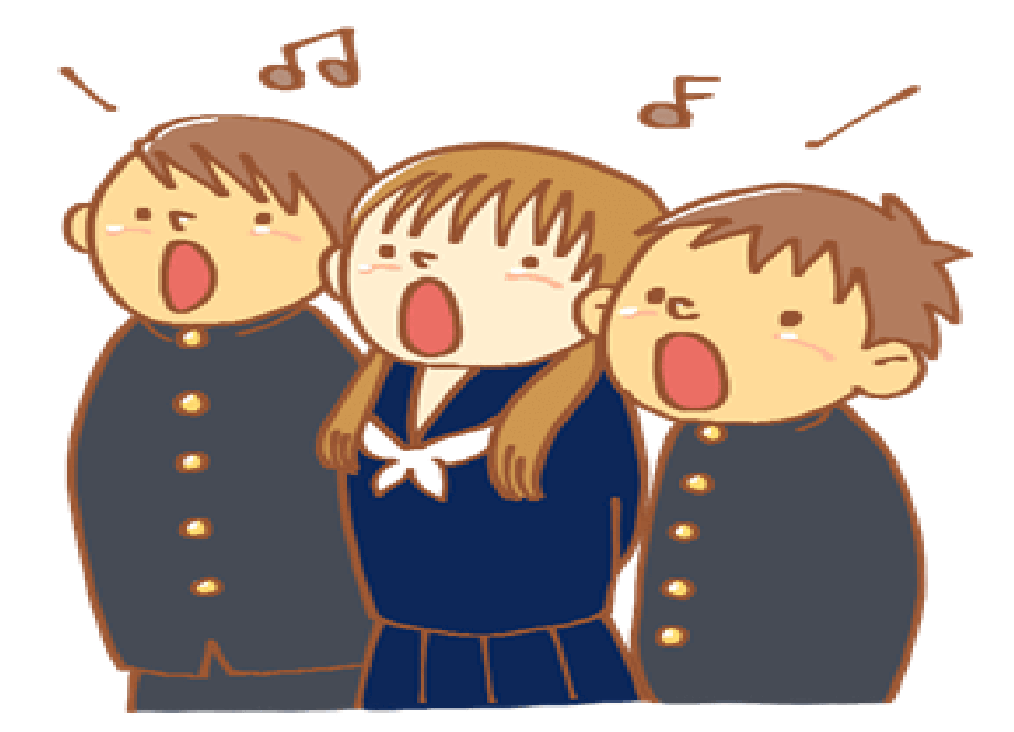 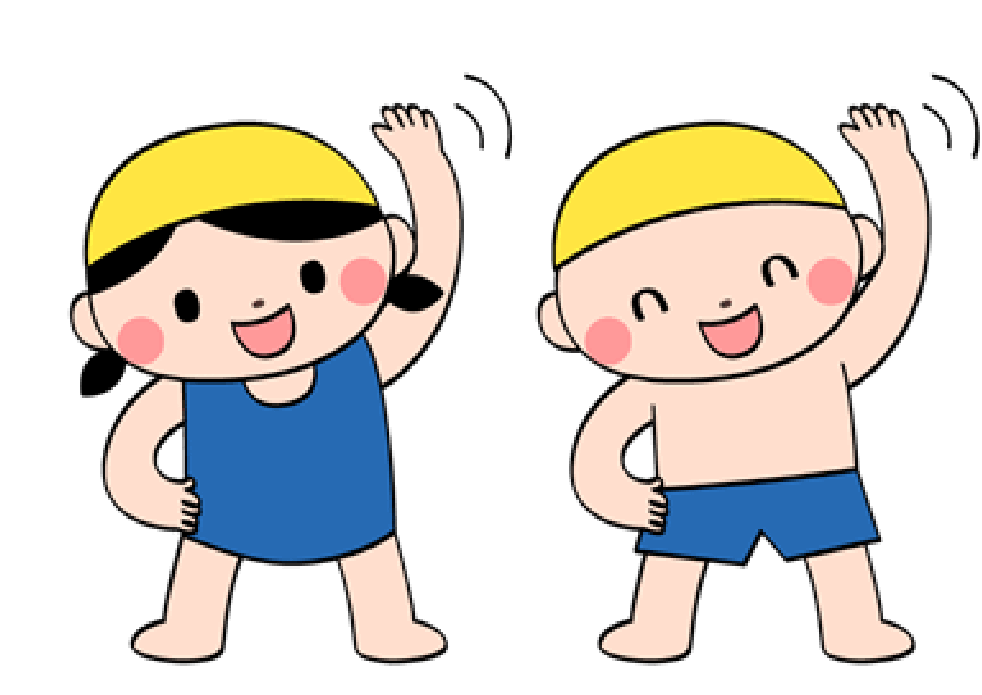 大切な理由
しんぞう
１，運動をして心臓が痛くなったり息ができなく
なったりしないか❣
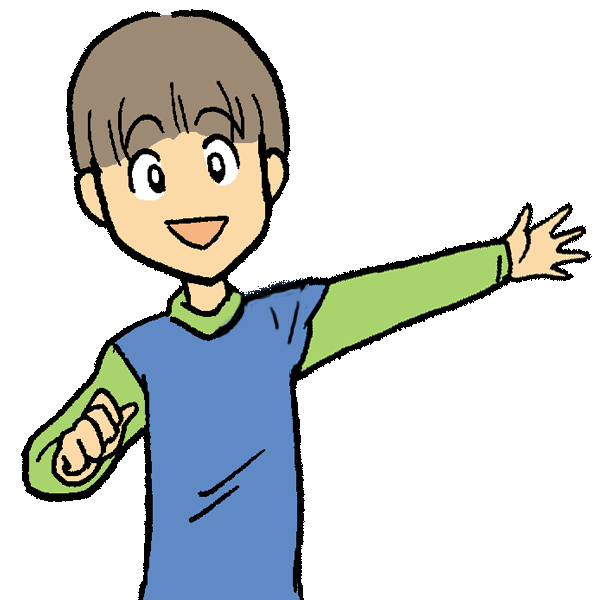 せぼね
２，背骨が曲がる病気は無いか❣
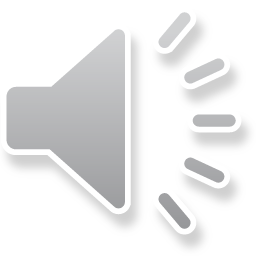 ３，水泳をしてひふが病気にならないか❣
４，のどの病気は無いか❣
けつえき
５，血液の病気は無いか❣
６，やせすぎて病気にならないか❣
ちょうしんき　　　　　なに聴診器で何がわかるのかな❣
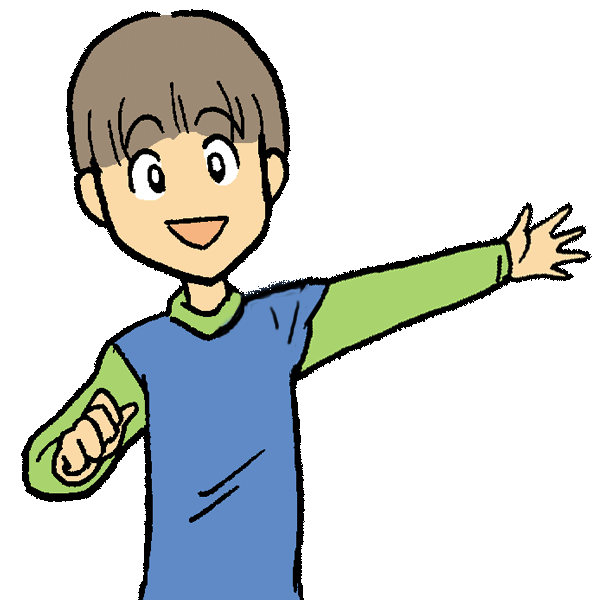 しんぞう　　　                              　　　　　　　　　　　　みだ
＊心臓の音、リズムの乱れを
　聞き分けるよ。
　　　しず　　　　　　　　　　　　　　　　　　　　
＊静かにしていないと聞こえないね。
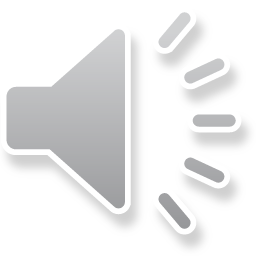 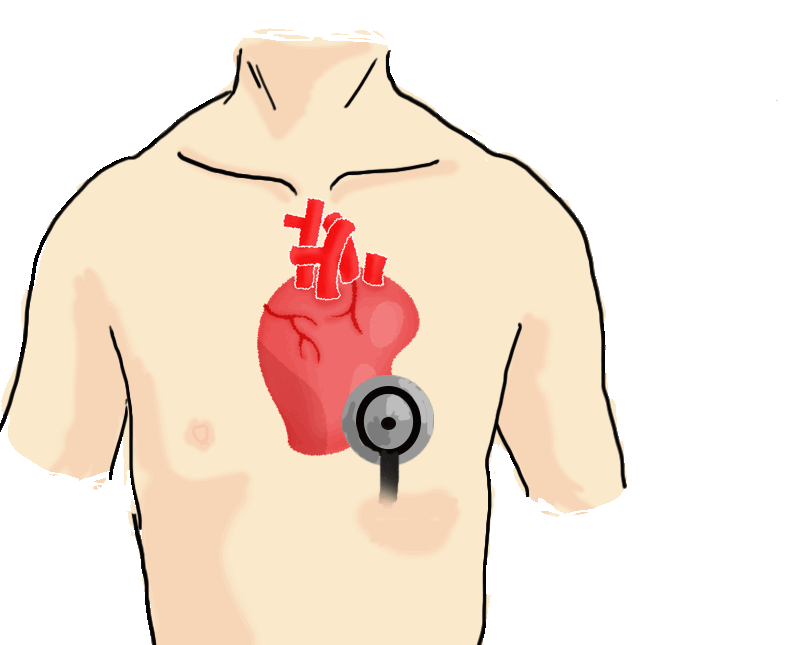 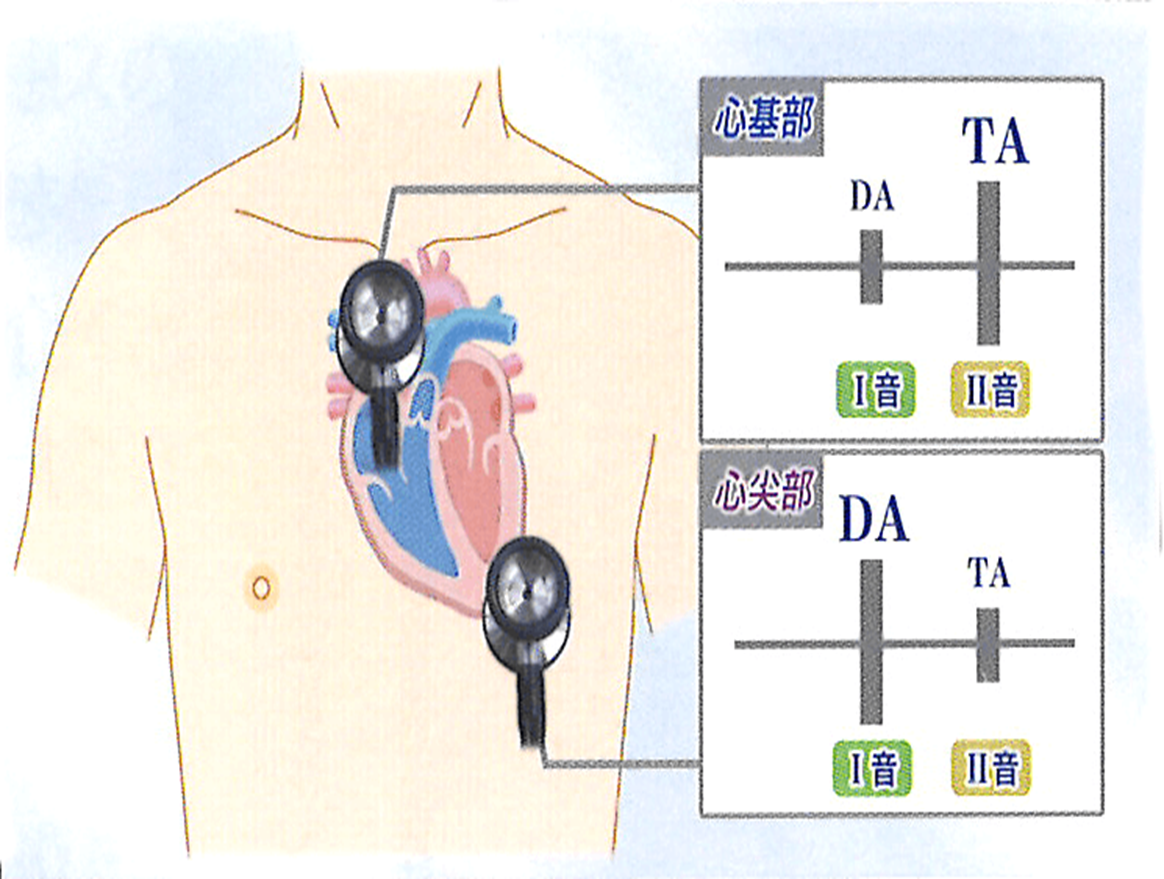 ちょうしんき
聴診器は
せいかく　　　いち
正確な位置で
聞きます。
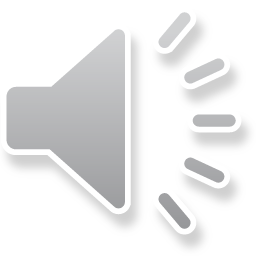 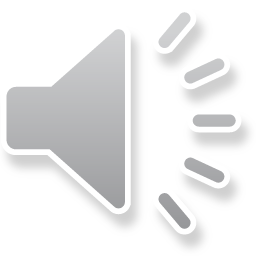 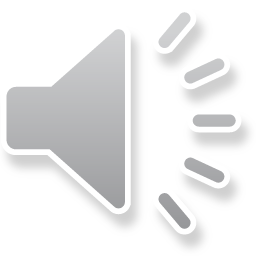 きょうりょく
協力してね❣
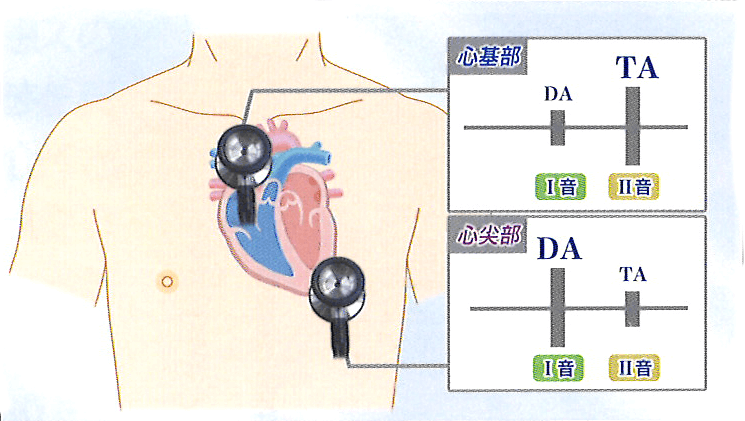 ちょうしんき　　　　　　なに聴診器で何がわかるのかな❣
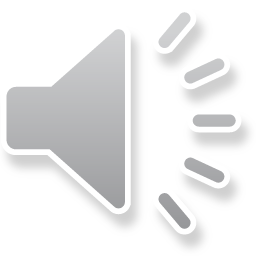 しんこきゅう
＊深呼吸をしてね
しず　　
＊静かでないと聞こえないね
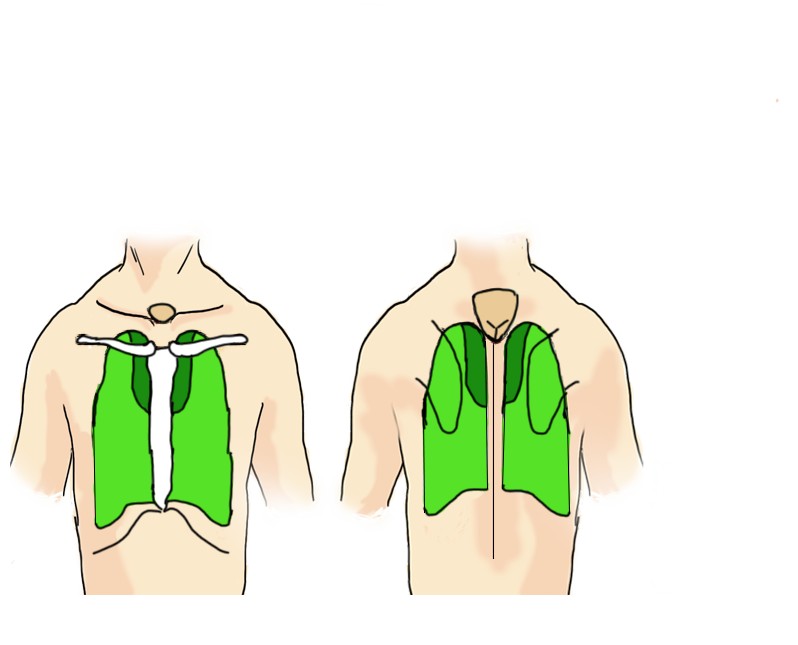 ちょうしんき　　　きき　　　わ
聴診器で聞き分けています❣
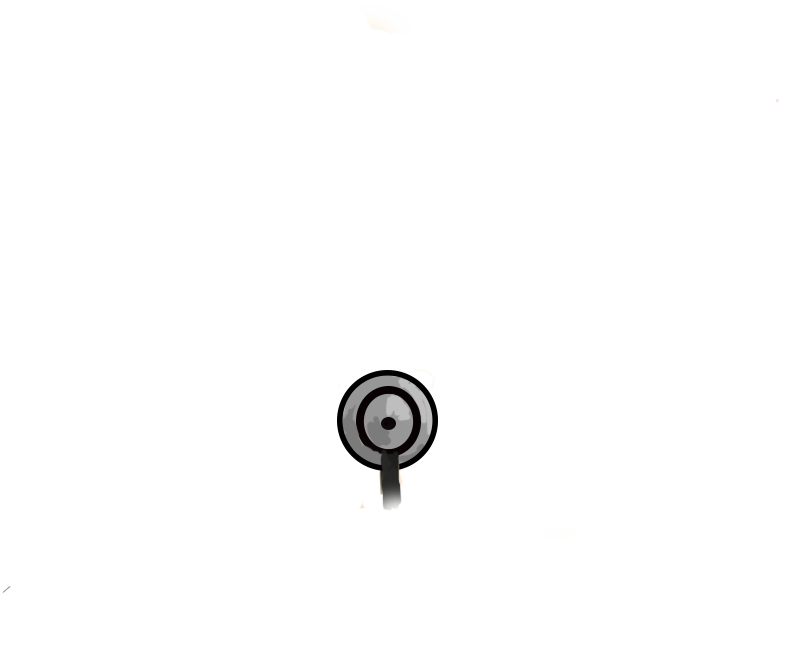 むね　　　せなか
胸、背中の音
はいぜんたい　　　こ
で肺全体の呼
きゅう
吸の音を聞き
分けています。
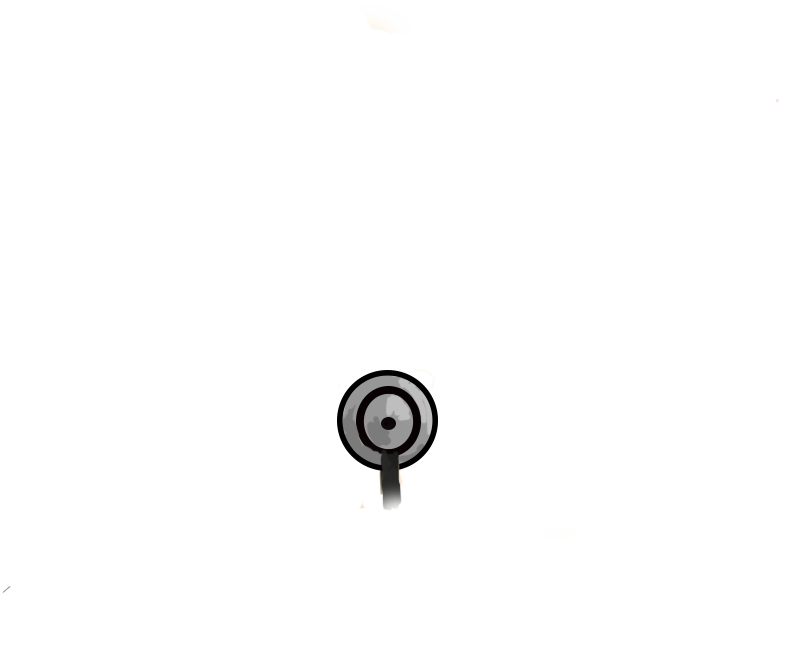 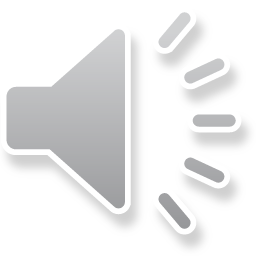 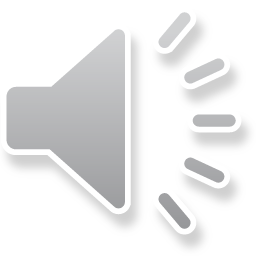 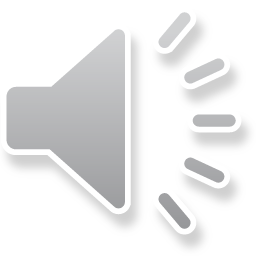 きょうりょく
協力してね❣
せぼね　　　　ま背骨が曲がる病気はないかな❣
＊シャツを着てると分からないね❣
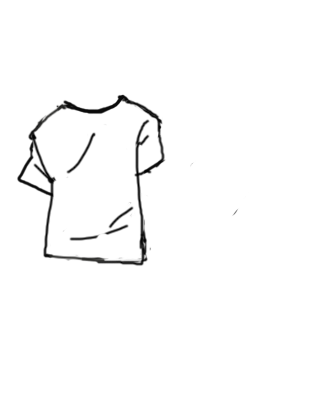 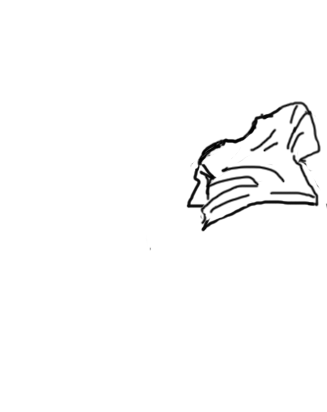 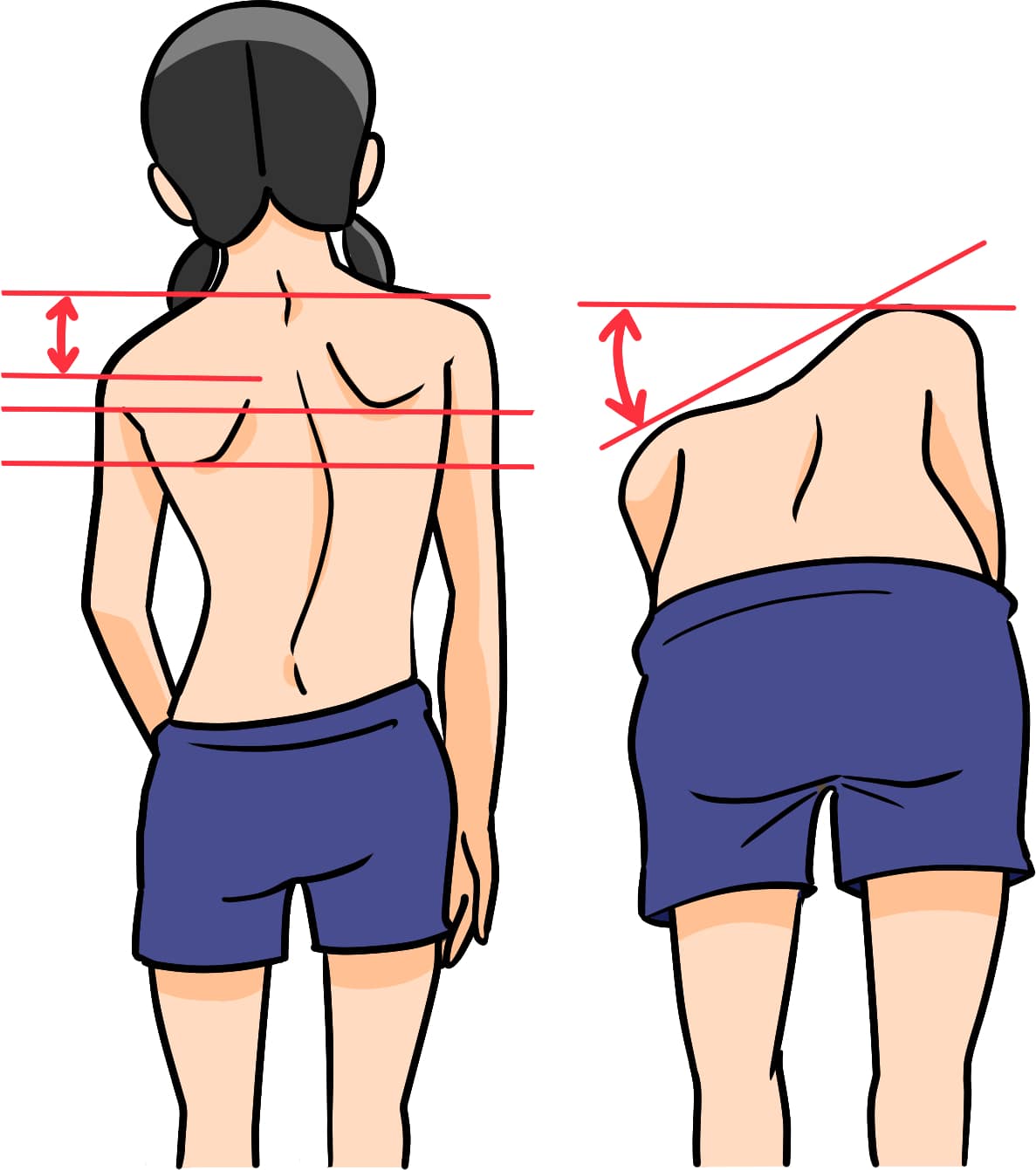 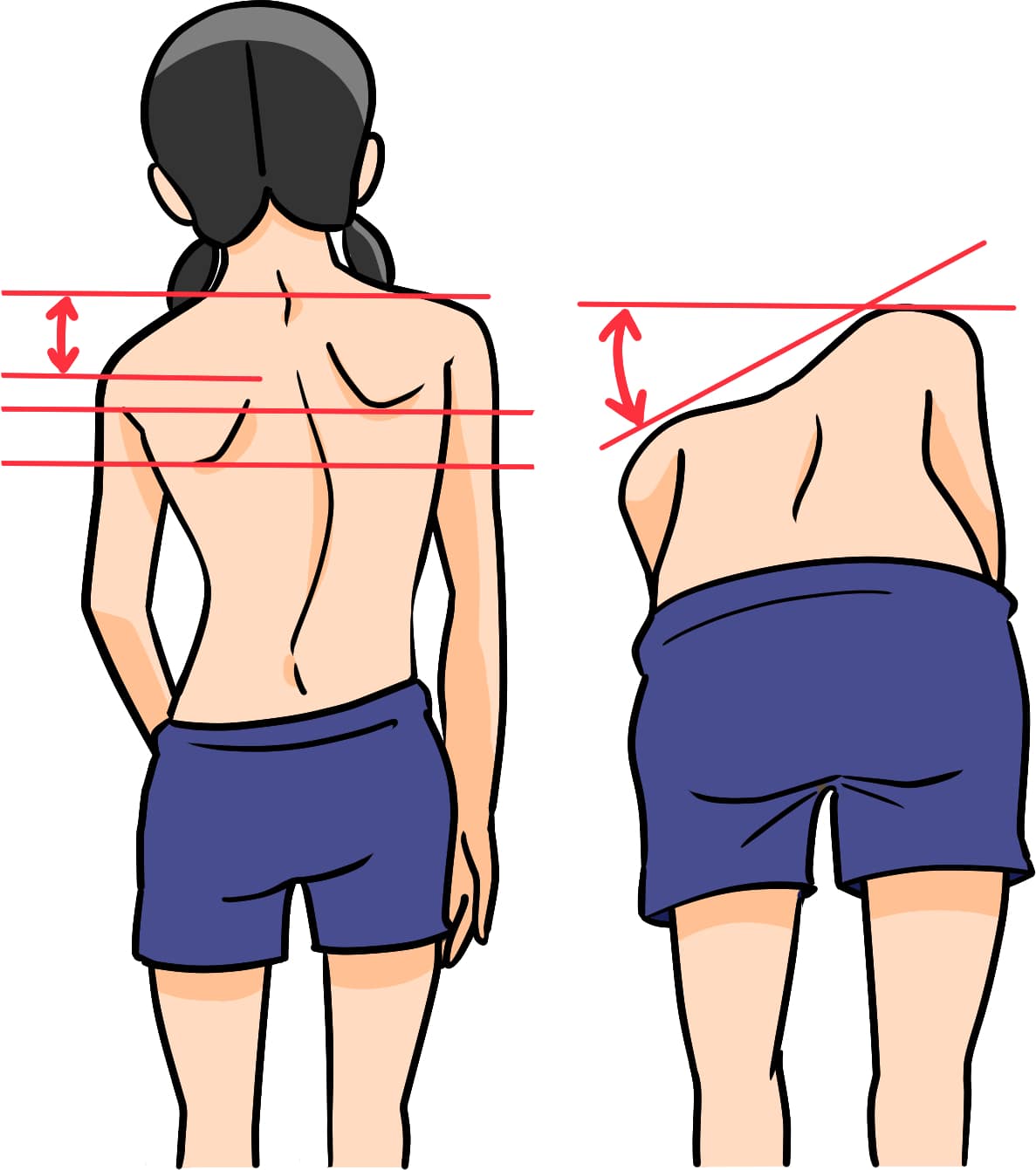 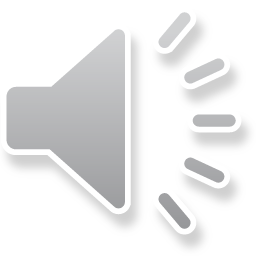 きょうりょく
協力してね❣
ひふ皮膚の病気を見つけるよ❣
＊シャツを着てると解らないね❣
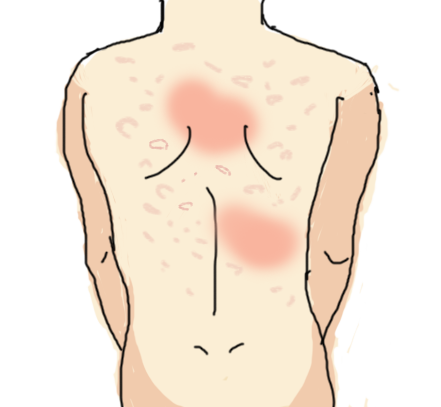 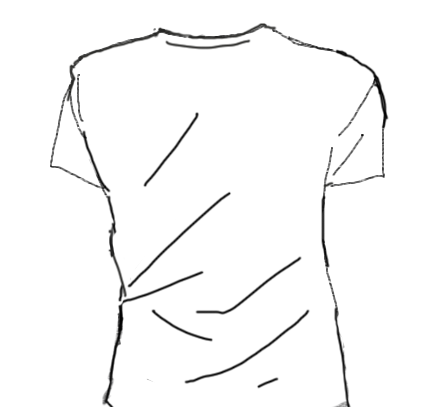 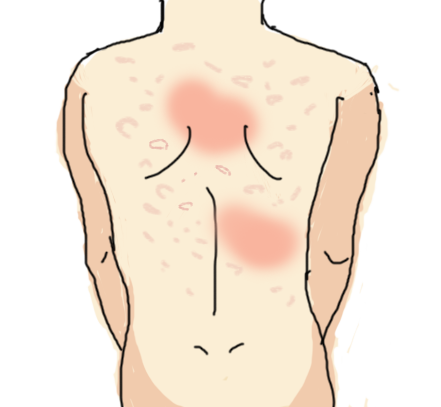 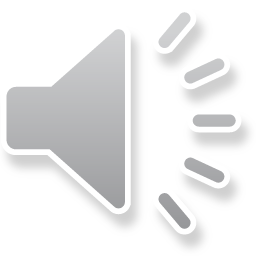 きょうりょく
協力してね❣
こうじょうせん甲状腺の病気を見つけるよ❣
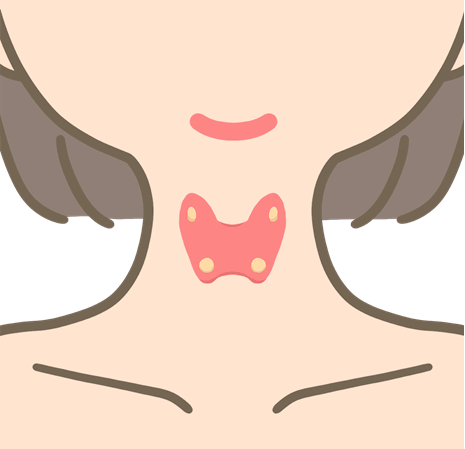 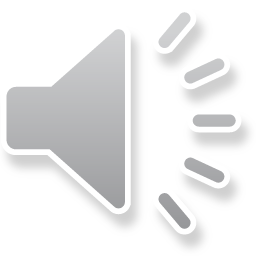 けつえき
血液の病気を見つけるよ❣
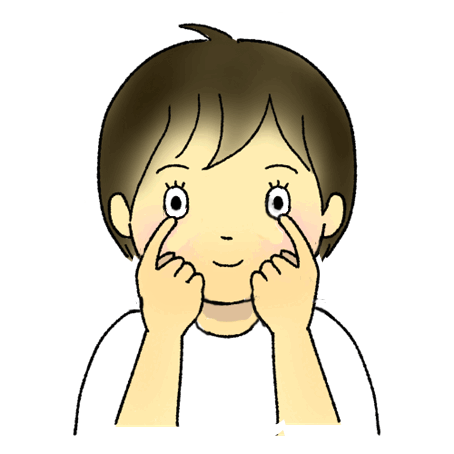 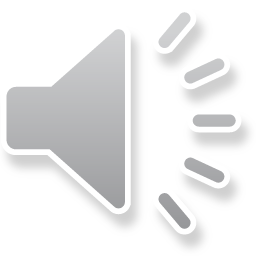 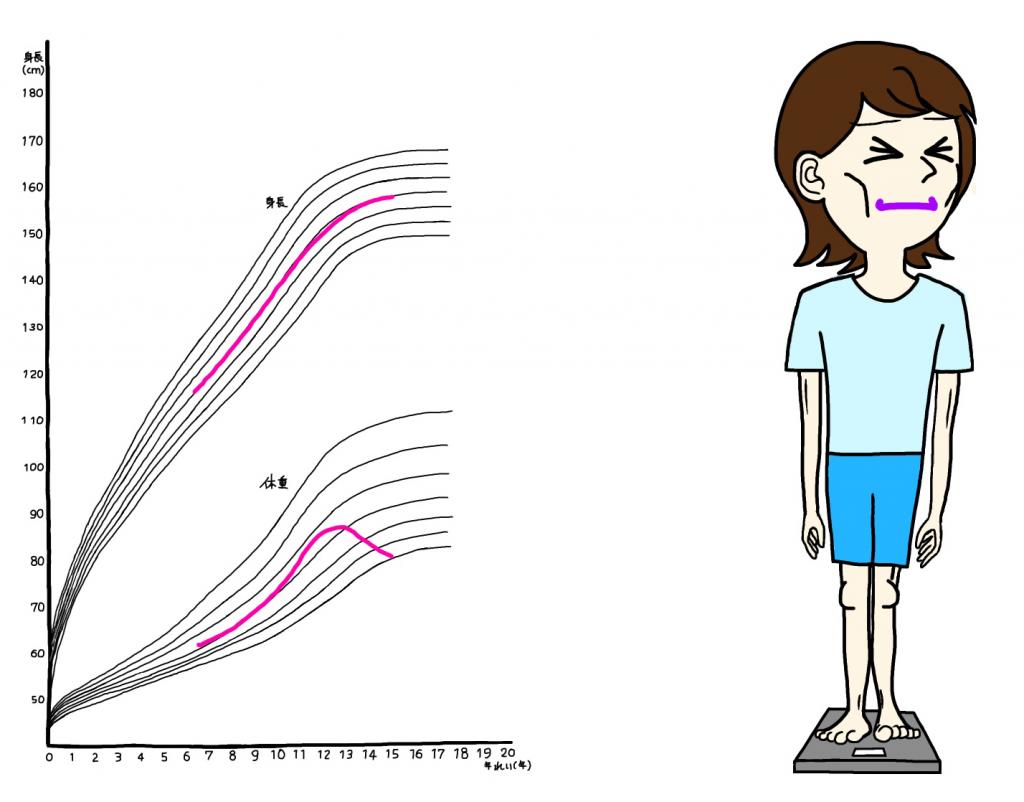 や
瘦せすぎて
びょうき
病気にならないか❣
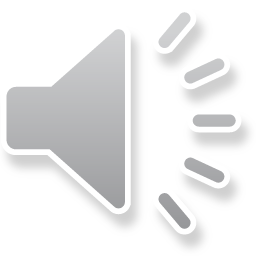 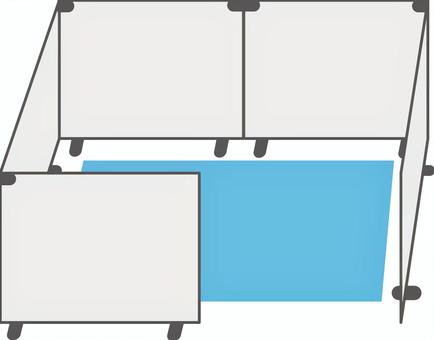 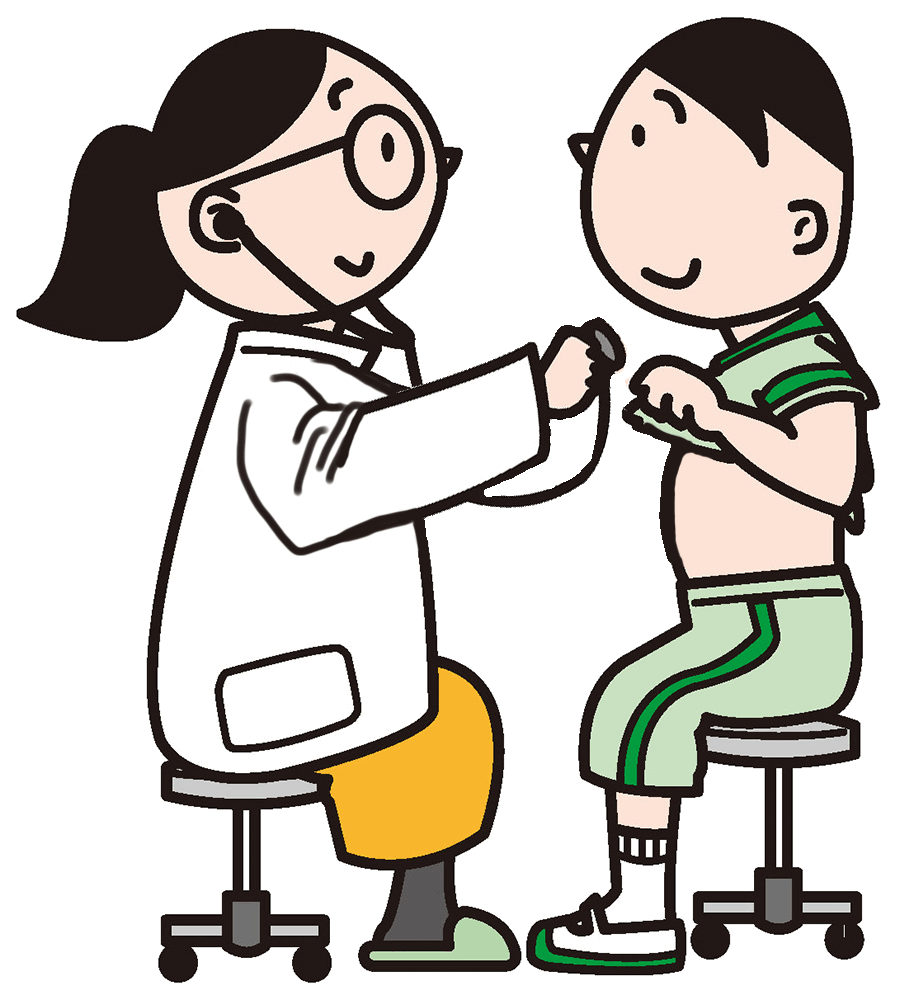 は恥ずかしくな　　　　　　　　　　　　しんさつ　いように診察　　ひとりは一人ずつ❣
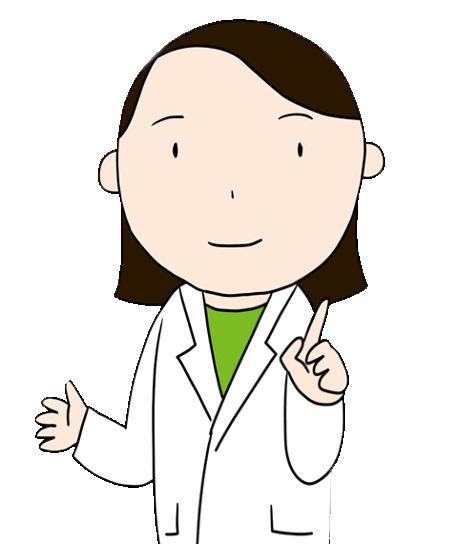 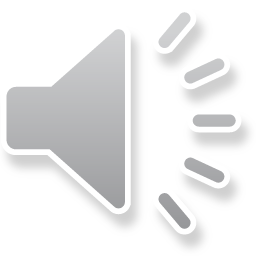 不安なことも
教えてね❣
ルールがあるよ守ってね❣
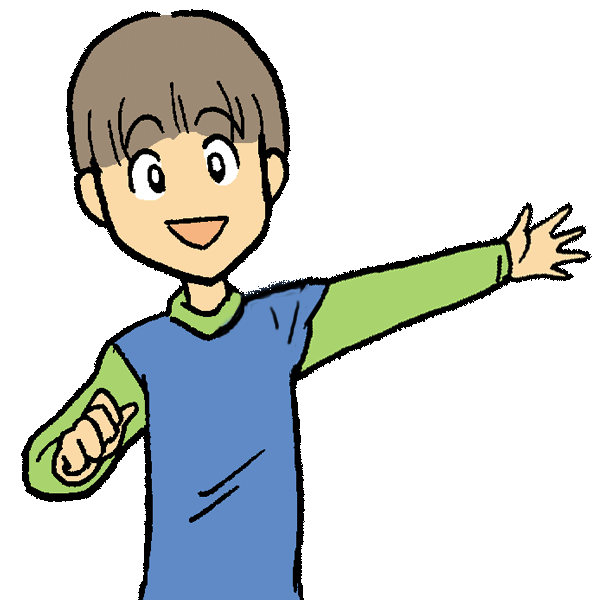 けんこうちょうさひょう
１，健康調査票は大切です。
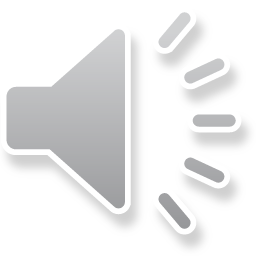 いりょうきかん
２，学校で受けない場合は医療機関で
　　受けることが出来ます。
　（有料になります）